Care opinion as a driving force in changing team culture
By Alex Clements
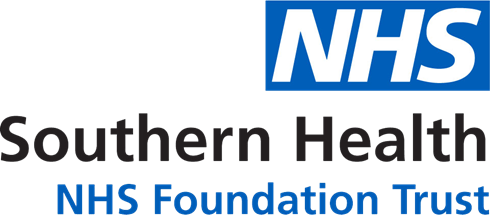 Agenda
About me
Introduction
Pilot goals
Quick culture change
Timeline
Summary
Southern Health Mid & North Hampshire Physical, Mental health in partnership with; Hampshire Hospitals, Southwest Hampshire, South Central Ambulance Service, Southern Health Research and Development.
5/10/2023
Care opinion may conference
2
About me
I started my journey within Southern Health with an innate passion for patient experience, I’ve journeyed from volunteer to career with this in mind. 
Every step of the way I’ve kept it close to me that I am also an ‘expert by experience’, I feel that this has given me the perspective needed to understand that there are many marginalised and under-represented groups within the trust that need to have their voices heard.
I started planting the seeds for care opinion with a project named ‘mind the gap’ targeted at rural carers. I saw that these people were eager to speak out for their loved ones. To ensure that they had the level of care they really needed. Care opinion was the only equitable way forward to make this happen.
5/10/2023
Care opinion may conference
3
[Speaker Notes: Talk about myself; where I come from
Talk about the teams and iniatives Involved in (one team, FAAS)What triggered care opinion happening – mind the gap]
Introduction
Care opinion has been utilized by southern health sporadically for several years, however we have relied on a trust-wide basic subscription
In April 2022, the Mid and North Hampshire division decided to take care opinion on in a divisional capacity. 
By November 2022 a full subscription was ordered, with many areas and teams expressing interest.
5/10/2023
Care opinion may conference
4
[Speaker Notes: Talk about myself; where I come from
Talk about the teams and iniatives Involved in (one team, FAAS)What triggered care opinion happening – mind the gap]
Care Opinion Pilot
Initial utilization of care opinion
Initial Launch Period
Care Opinion was launched with great confidence, resulting in approximately 60 stories collected in the first quarter. This was a significant increase compared to the 3 stories collected internally for quality and safety.
Over time, Care Opinion emerged as a tool for celebrating stories, inspiring staff, and ensuring patient safety.
By leveraging social media alongside Care Opinion, patient voices were brought to the forefront of the service, enhancing its value.
The traction gained led to organic growth, with other teams and divisions expressing interest in adopting this approach.
5/10/2023
Care opinion may conference
6
Reception to Launch
The initial launch of Care Opinion within the two Urgent Community Response teams created a micro-culture.
Both teams demonstrated enthusiasm in collecting feedback, celebrating it, and sharing corridor comments over WhatsApp.
Care Opinion proved to be a positive model for community healthcare, addressing the need for equitable feedback collection.
Teams were able to customize their feedback collection methods while empowering patients to provide feedback in various ways.
Carer feedback played a crucial role, contributing to 39% of the responses and fostering new dialogues with carers.
5/10/2023
Care opinion may conference
7
[Speaker Notes: More opportunity to drive change – change that matters Real time change
More than just ‘you said we did’ – showing that we are listening]
The Unrealised Impact of Care Opinion
The use of Care Opinion led to a significant increase in stories collected, prompting reflection within the division.
Real-time conversations fostered honest and open dialogues with patients and carers, instilling confidence in sharing their experiences.
Clinicians utilized feedback to boost morale, with some sites even implementing "care opinion corners" to celebrate patient comments.
Feedback from Care Opinion comments became a valuable resource for clinicians in their revalidation processes.
The impact of Care Opinion resulted in system changes on a reasonable scale, generating interest in the divisional model.
Collaboration with OPMH offered an opportunity to amplify the voices of service users and carers within the healthcare system.
5/10/2023
PRESENTATION TITLE
8
“
Everyone was wonderful. With medication, my loved one gradually dealt with the chest infection and UTI, but the help provided by the UCR team was crucial in restoring and developing his mobility whilst he began to improve.
”
-anonymous carer
5/10/2023
Care opinion may conference
9
[Speaker Notes: Open view platform – benefits members of the public (they know what they’re getting)
It’s like just eat – you need care like you need good food, you don’t want something naff!]
Quick culture Change
Cultural shift in community and inpatient teams
Instant Ambassadors
The launch of Care Opinion in September 2022 led to a significant increase in stories collected.
Real-time conversations about services created an environment of honesty and open dialogue with patients and carers.
Community team members displayed a notable improvement in engaging with patients, leading to increased trust and dialogue.
Carer engagement demonstrated substantial growth, with the percentage of comments originating from carers rising from 15% to 37%.
These outcomes highlight the positive impact of Care Opinion in fostering dialogue and engaging carers.
5/10/2023
Care opinion may conference
11
[Speaker Notes: More vulnerable people can give opinions – entire families can feed back]
Quick Innovation
Care Opinion's fluid and flexible platform has facilitated seamless integration into teams that volunteered to use it.
Previously, each team had its own method of collecting patient feedback, but it often remained limited to bi-yearly reports.
With the implementation of Care Opinion, the volume of patient feedback has exponentially increased.
The platform's adaptability has allowed each team to tailor it according to their specific needs and requirements.
The Care Opinion team has provided unbridled support, assisting with innovation, procurement of additional materials, and adapting to the needs of new sites.
5/10/2023
Care opinion may conference
12
Utilizing Data and Informatics
Care Opinion's data and informatics have proven incredibly useful in supplementing quantitative data during Urgent Community Response (UCR) transformation and delivery meetings.

The data highlighted that during the period when UCR started accepting referrals from new services, some patients experienced confusion regarding who was entering their home. Care Opinion allowed for swift resolution of this issue.

Taking a broader perspective, the potential use of this data at an organizational level instills great confidence in Southern Health. The real-time, intelligent data holds the potential for significant impact.
5/10/2023
Care opinion may conference
13
Positive Team impact
The use of Care Opinion in inpatient settings has been invaluable, providing patient stories that emphasize the necessity of the infusion clinic in Alton community hospital

It has also served as an uplifting tool for the teams, generating appreciation for their work that has finally been noticed and published.

The quality of feedback received through Care Opinion has evoked great outpourings of appreciation, reinforcing the positive impact of the clinic.
5/10/2023
Care opinion may conference
14
Timeline
5/10/2023
Care opinion may conference
15
Taking the Next Steps
From this point onward, we will be taking care opinion and the principles that come with it to more community teams, mental health teams (adult mental health and older persons mental health). We will also be working with virtual ward systems across southern health and Hampshire hospitals foundation trust, allowing us to track virtual ward experience and feedback in both trusts. This is a first for us in southern health, and should allow further equitable solutions for any and all patients and carers to influence service change with simple free text.

Ideally, this will lead to a full trust buy in, whether we see every division running care opinion, or a full upgrade to the current subscription. Ideally, this would spread the ethos of procuring ‘instant ambassadors’ within each team. The Care Opinion platform is so flexible that it’s clear it can envelop and be tailored to many needs.

The endgame goal is to have a structure to care opinion, with autonomous feedback collection within each team. Having a member of the team taking a large focus on engagement, feeding back to senior leads and helping put together reactive pieces of work based on patient and carer sentiment.
5/10/2023
Care opinion may conference
16
[Speaker Notes: Embedding new services not just for informatics but to help bolster the structure‘In sickness and health’ allowing husbands and wives to be themselves]
Summary
Care opinion has opened the avenue a brand-new way to garner real time feedback from carers and patients, it’s all evidence based and rigorously tested allowing us to further hone the process.
 In the time we have used care opinion, we have trained and supported key staff across many teams to engage with patients and carers to present their thoughts. This has created much more open dialogue between all parties involved, senior clinicians can see all the positive comments and response. 
I feel, the most important take-home from this work is that with a good platform, culture change can be soft, organic and relaxed.
5/10/2023
Care opinion may conference
17
Quick culture Change: Cultural shift in community and inpatient teams
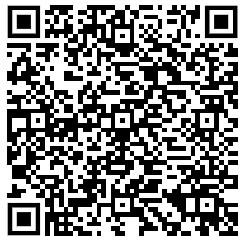 Thank you for listening.
Alex Clements
Scan to view our UCR service!